Doa Penjagaan Misi
Allah Bapa, bulan Ogos ini menandai peringatan tujuh puluh lapan tahun bom atom meletup di Jepun, pada masa Perang Dunia Kedua. Kami mohon, Tuhan, agar kerajaan-Mu yang kekal berkembang di Jepun, sehingga semua hati yang hancur akibat Perang Dunia II dapat disembuhkan oleh Kristus. Kami berdoa untuk misionari
1/3
Doa Penjagaan Misi
Paderi Timothy dan isterinya Belle, serta dua orang anak mereka. Semoga Bapa memberikan hikmat dan iman kepada mereka untuk terus memperkembangkan perpustakaan bahasa Inggeris dan pelayanan kelas bahasa Inggeris di Kyoto. Kami bersyukur bahwa Gereja Methodist Masland melakukan misi jangka pendek di
2/3
Doa Penjagaan Misi
Jepun pada bulan Julai. Mereka tolong menganjurkan kem Bahasa Inggeris yang pertama. Kami berdoa agar Roh Kudus menggerakkan tujuh belas kanak-kanak dan ibu-bapa yang menyertai kem kali ini untuk terus menjalin hubungan dengan misionari kami sampai mereka mengenal Tuhan Yesus. Dalam nama Tuhan Yesus Kristus, Amin.
3/3
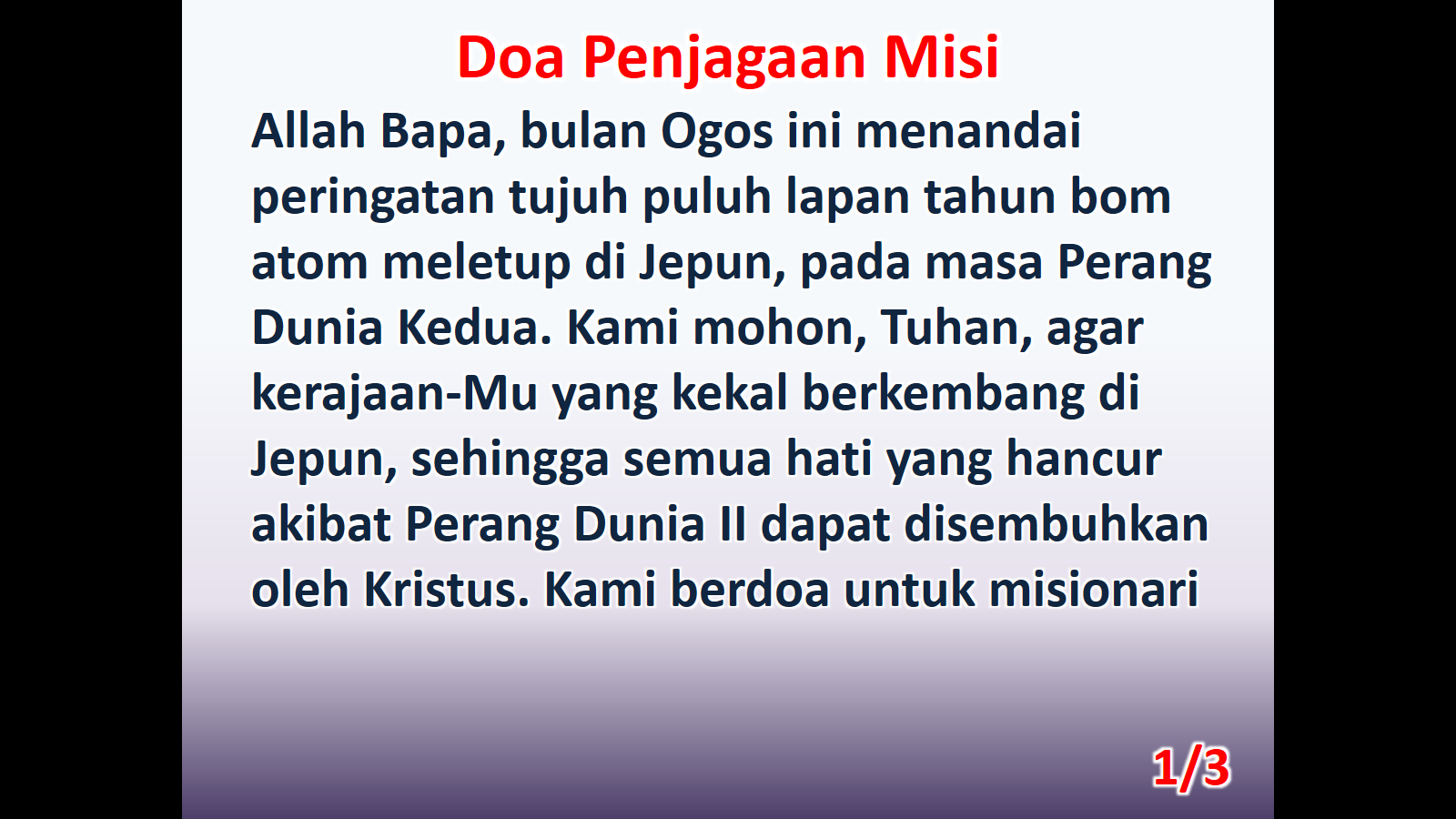 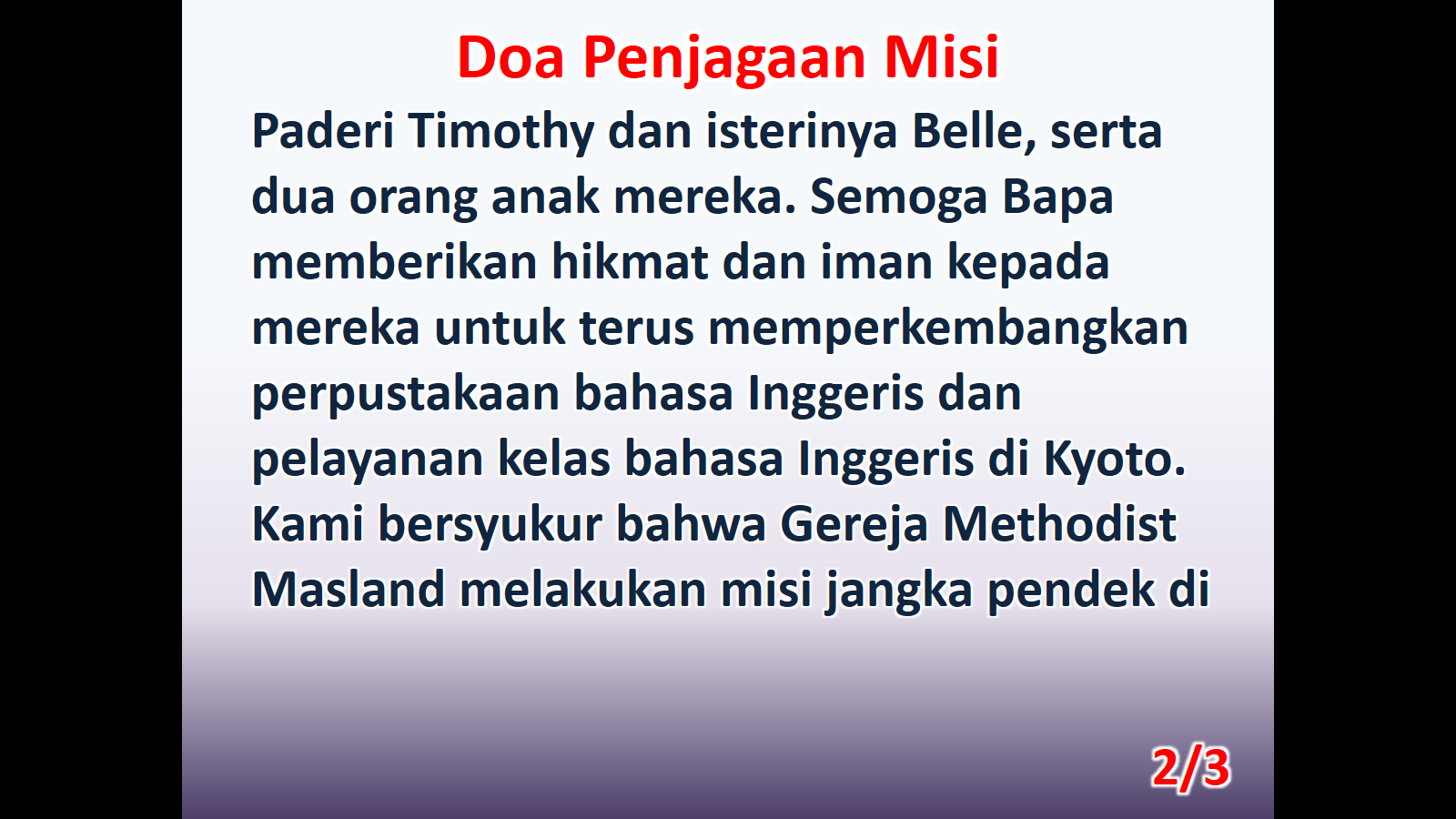 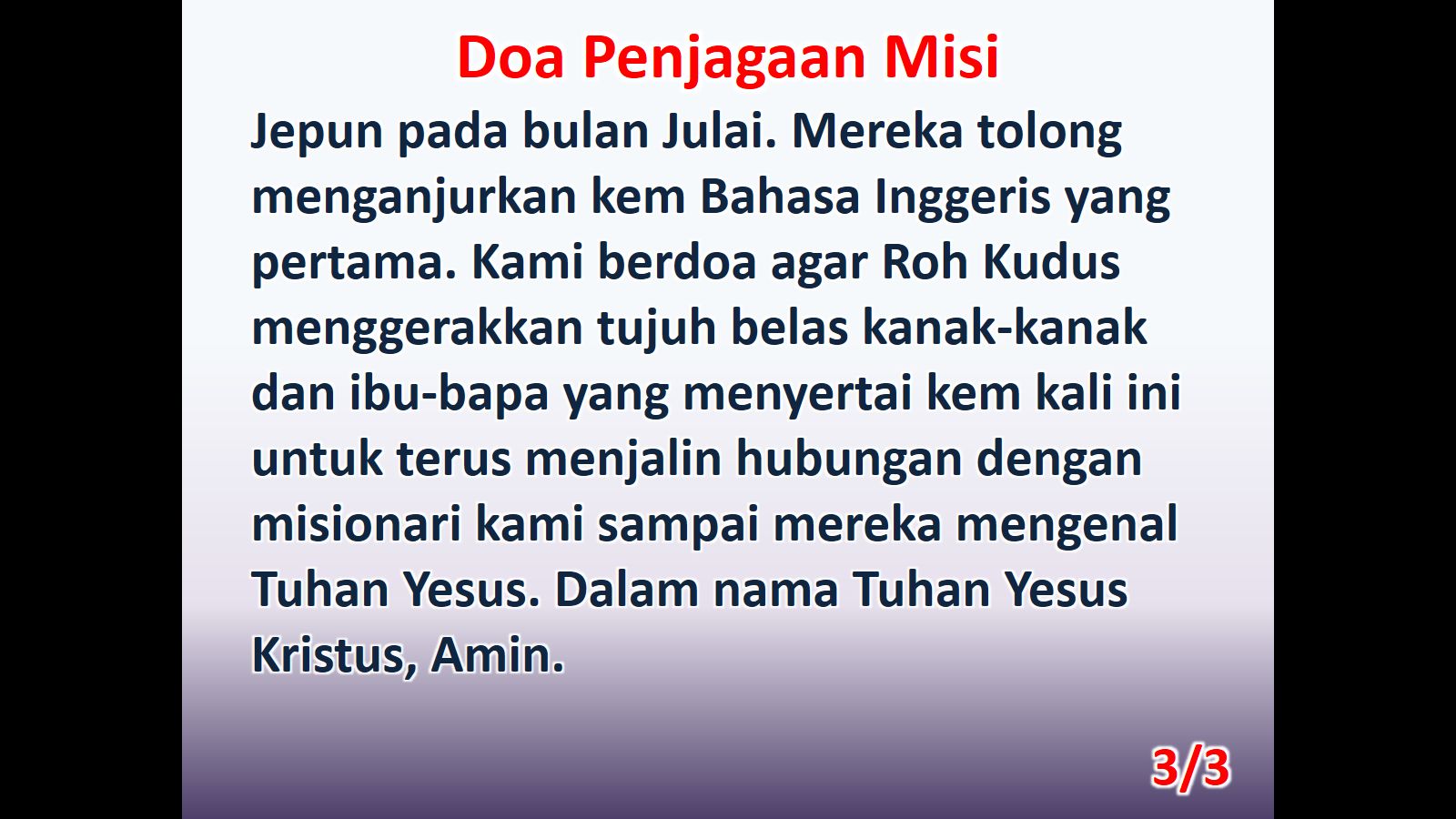